LÀM QUEN VỚI MỘT
 SỐ HÌNH KHỐI
4
Chủ đề
Bài 14: KHỐI LẬP PHƯƠNG, 
KHỐI HỘP CHỮ NHẬT(Tiết 2)
(trang 94- 95)
Kể tên những đồ vật là khối lập phương?
Kể tên những đồ vật là khối hộp chữ nhật?
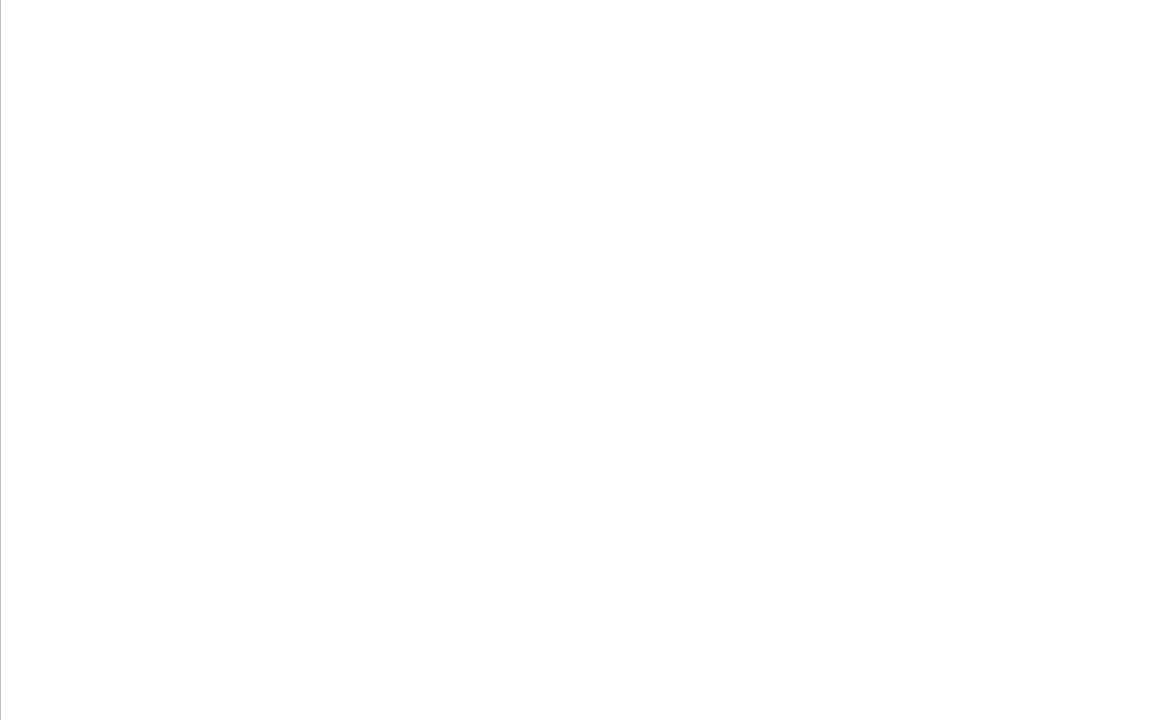 5
2
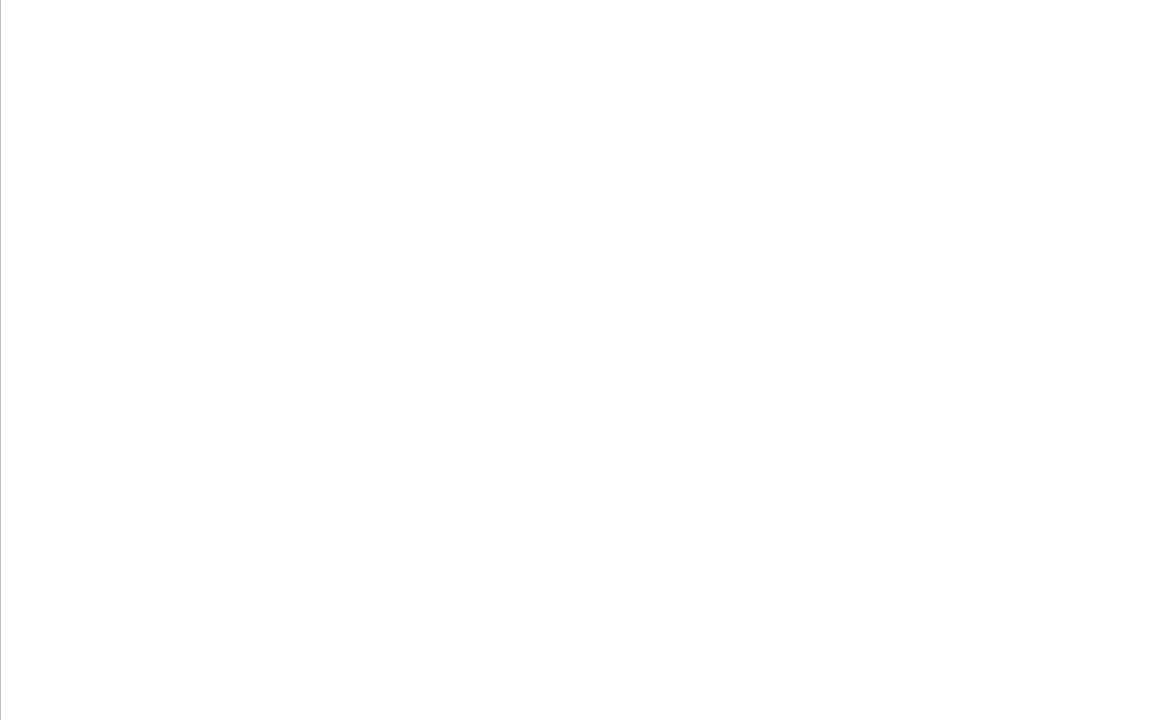 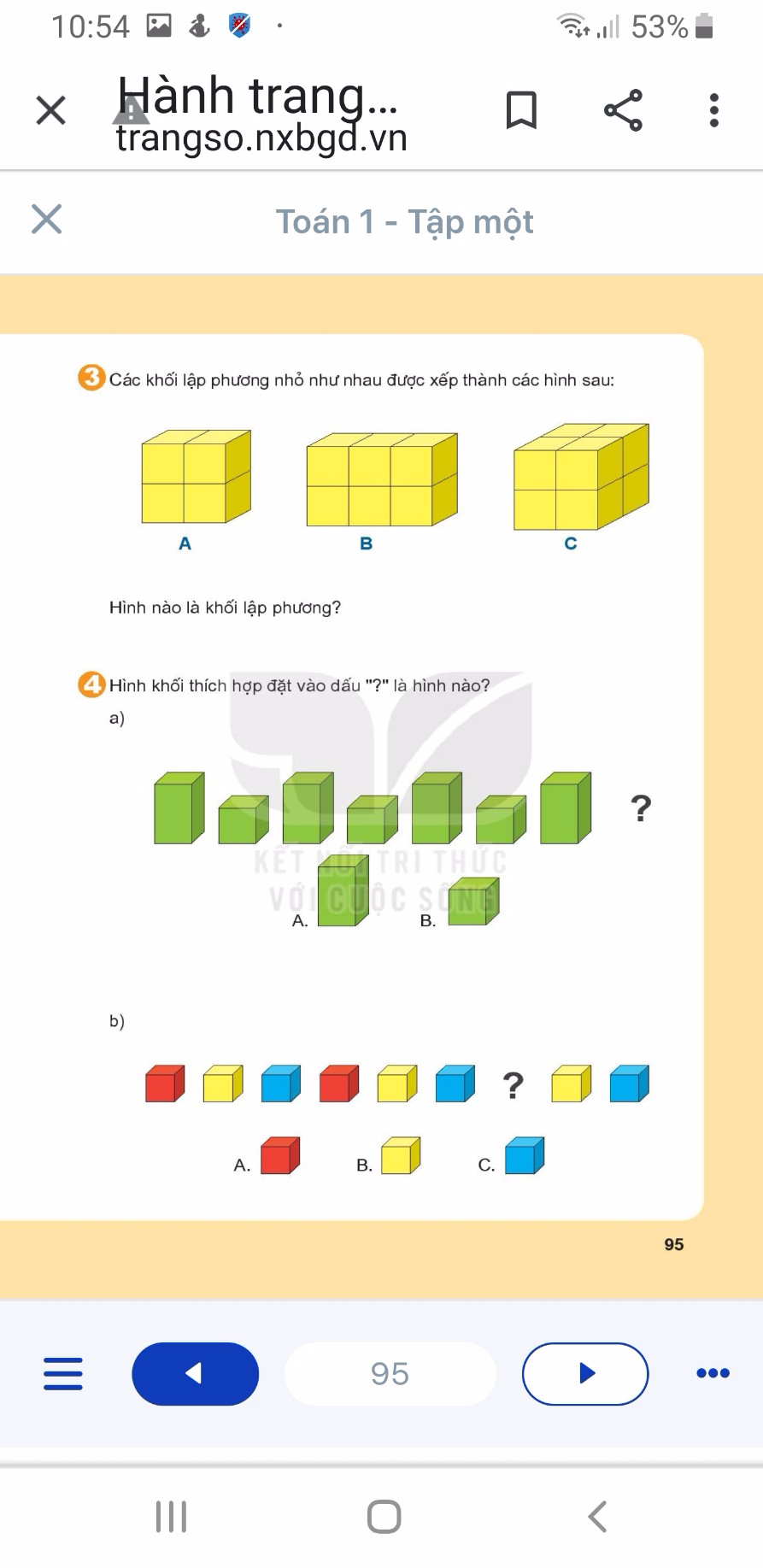 HDHS LÀM VỞ BÀI TẬP TOÁN TRANG(88- 89)
Kết nối và vận dụng
Hoàn thành bài ở vở BT Toán (tr.88, 89)